FitSM Foundation
Formação de base em Gestão de Serviços de TI de acordo com o FitSM
Versão 3.0
Este trabalho foi financiado pela Comissão Europeia. Está licenciado ao Abrigo de uma Licença Internacional Creative Commons Attribution 4.0.
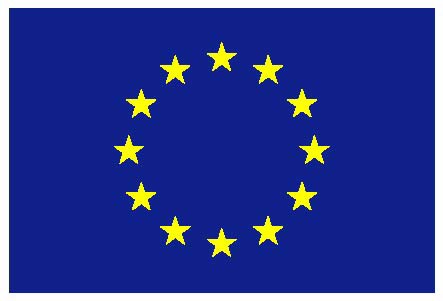 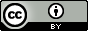 1
Finalidade desta formação
Familiarize-se com 
Conceitos e termos básicos de gestão de serviços de TI
Objectivo e estrutura das normas FitSM e sua relação com outras normas
Abordagem e princípios-chave do FitSM
Modelo de processos subjacente ao FitSM
Requisitos seleccionados definidos no FitSM-1
Obter o Certificado Foundation em Gestão de Serviços de TI de acordo com o FitSM
2
Exame da Fundação FitSM
No final desta formação
Livro fechado, ou seja, não são permitidas consultas
Duração: 30 minutos
20 perguntas de escolha múltipla:
Quatro respostas possíveis para cada pergunta: A, B, C ou D
Uma resposta correcta por pergunta
Para passar o exame são necessárias pelo menos 65% de respostas correctas (13 de 20)
3
Programa de qualificação FitSM
ITIL Expert, consultor e auditor ISO/IEC 20000
Formação especializada em gestão de serviços de TI
Acesso ao 
nível Expert
Formação avançada em
planeamento e entrega de serviços
Formação avançada em
operação e controlo de serviços
Formação de base em gestão de serviços de TI
4
[Speaker Notes: Títulos de formação completos:
Formação especializada em gestão de serviços de TI de acordo com FitSM (normalmente 2-3 dias)
Formação avançada em planeamento e prestação de serviços de acordo com FitSM (normalmente 2 dias)
Formação avançada em operação e controlo de serviço de acordo com FitSM (normalmente 2 dias)
Formação de base em gestão de serviços de TI de acordo com FitSM (normalmente 1 dia)]
Agenda de formação
Gestão de Serviços de TI: Introdução, Termos e Conceitos
A abordagem FitSM e a Família de Normas
Gestão de Serviços de TI - Aspectos Gerais
Gestão de Serviços de TI - Processos
Benefícios, Riscos e Desafios da Implementação da Gestão de Serviços de TI
Normas e Referenciais Relacionados
5
Gestão de Serviços de TI:Introdução, Termos e Conceitos
6
Porque é necessária a gestão de serviços de TI
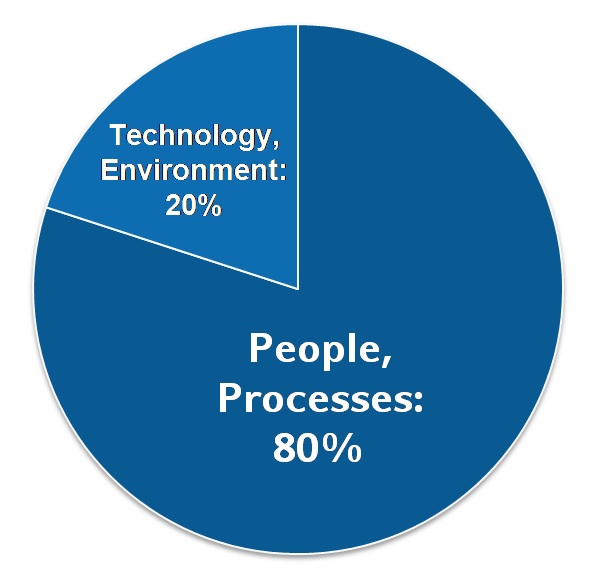 Porquê a gestão de serviços de TI (GSTI)?
A maioria das falhas nos serviços de TI tem origem em "questões de pessoas e processos".
Duração das interrupções e degradações significativamente dependente de factores não técnicos
Gestão de serviços de TI ...
... visa fornecer serviços de TI de elevada qualidade que satisfaçam as expectativas dos clientes e dos utilizadores
... definindo, estabelecendo e mantendo processos de gestão de serviços.
Razões para falhas de serviço
7
O que é um serviço?
Exemplos de serviços de TI:
Fornecimento de postos de trabalho standard
Conectividade: Correio electrónico, LAN, acesso à Internet
Fornecimento de recursos computacionais
Fornecimento de aplicações standard e especiais
Fornecimento de capacidade de armazenamento, cópias de segurança, armazenamento de arquivos
8
[Speaker Notes: Programa FND: A.1]
O que é um serviço?
Serviço 2
Serviço 1
Serviços
SC 5
SC 4
SC 3
SC 2
SC 1
Componentes de serviço
9
[Speaker Notes: Programa FND: A.1]
Serviço e valor
O serviço é...
... um bem intangível que é entregue por um prestador de serviços aos clientes
... algo que proporcione valor aos clientes, ajudando-os a atingir os seus objectivos.
O que é que o serviço faz?
Como (por exemplo, em relação à fiabilidade, desempenho, etc.) é que um serviço deve ser prestado para ajudar os clientes a atingir os seus objectivos?
10
[Speaker Notes: A distinção entre função de serviço e qualidade de serviço na Gestão de Serviços TI é semelhante à distinção feita no campo da Engenharia de Requisitos entre requisitos funcionais e não funcionais (muitas vezes chamados atributos de qualidade) 

Programa FND: A.1]
O que é um processo?
Factos chave sobre os processos GSTI:
Os processos GSTI apoiam a prestação de serviços de TI.
Para fornecer um serviço de TI a um cliente, são frequentemente necessários vários processos.
A prestação bem sucedida de um serviço de TI é o resultado do funcionamento e interacção bem sucedidos de muitos processos.
Os processos GSTI de um prestador de serviços de TI fazem parte do sistema de gestão de serviços (SGS).
11
[Speaker Notes: Programa FND: A.3]
Estrutura organizativa vs. processo
1
5
2
3
4
12
[Speaker Notes: Discussão: Imagine o tratamento de um incidente que é reportado à central de serviço. Quem é responsável pelo resultado global? A central de serviço diz que se trata de um problema da BD. A equipa do servidor de BD diz que se trata de um problema de rede. A equipa da rede diz que se trata de um problema de apoio a posto de trabalho, que o reencaminham para a central de serviço. 

Sem papéis e responsabilidades GSTI: quem é responsável pela resolução do incidente? Talvez a gestão de topo, mas será que isso ajuda o utilizador a pôr o seu serviço a funcionar novamente? 

Programa FND: A.3]
Elementos mais importantes de um processo
13
[Speaker Notes: Programa FND: A.3]
Sistema de gestão de serviços (SGS): Visão geral
Nível de governação
Gestão de topo
Donos de processos
Política

1. Abc def ghijk.
2. Abc def ghijk.
3. Abc def ghijk.
4. Abc def ghijk.
por exemplo, política de gestão de serviços, política de tratamento de incidentes
Nível de controlo
Gestores de processos
Inputs
Processo:
Actividades e papéis
por exemplo, gestão de incidentes e pedidos de serviço
Outputs
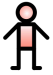 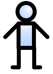 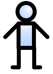 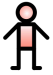 Nível operacional 
Equipa do processo
Proce-
dimentos
Pessoa (num papel)
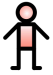 por exemplo, procedimentos de classificação e priorização de incidentes
aplica
14
[Speaker Notes: Programa FND: A.2, A.3]
Sistema de gestão de serviços (SGS): Termos chave
15
[Speaker Notes: Programa FND: A.2, A.3]
Sistema de gestão de serviços (SGS): Papéis-chave
Dono de serviço:
Responsabilidade global por um serviço
Actualiza a definição do serviço (no portefólio de serviços)
Actua como principal ponto de contacto e perito para um serviço 
Dono de processo:
Responsabilidade global por um processo
Define os objectivos do processo, monitoriza o seu cumprimento
Tem autoridade para fornecer/aprovar recursos
Gestor de processo:
Responsável pela eficácia e eficiência operacional de um processo
Reporta ao dono do processo
Membro da equipa de processo:
Responsável pela execução de uma actividade específica do processo
Escala as excepções para o gestor de processo
16
[Speaker Notes: Programa FND: A.3]
Sistema de gestão de serviços (SGS): Papéis-chave
Sistema global de gestão de serviços (SGS)
Dono de processo:
Processos 1 & 2
Dono de processo:
Processo 3
Gestor de processo
Gestor de processo
Gestor de processo
Processo 3
Processo 1
Processo 2
Dono de serviço: Serviço 1
Serviço 1
Actividade 1
Actividade 1
Actividade 1
Actividade 2
Actividade 2
Equipa de processe
Actividade 2
Equipa de processe
Equipa de processe
Dono de serviço: Serviço 2
Actividade 3
Actividade 3
Actividade 3
Serviço 2
17
[Speaker Notes: Programa FND: A.3]
A abordagem FitSM e a Família de Normas
18
O que é FitSM?
Uma família de normas para a gestão leve de serviços de TI
Adequado para fornecedores de serviços de TI de qualquer tipo e escala
Princípio principal de concepção: Manter a simplicidade!
Todas as partes (e este material de formação) estão disponíveis gratuitamente ao abrigo de licenças Creative Commons:
www.fitsm.eu


O desenvolvimento das normas FitSM foi apoiado e financiado pela Comissão Europeia através do projecto EC-FP7 "FedSM".
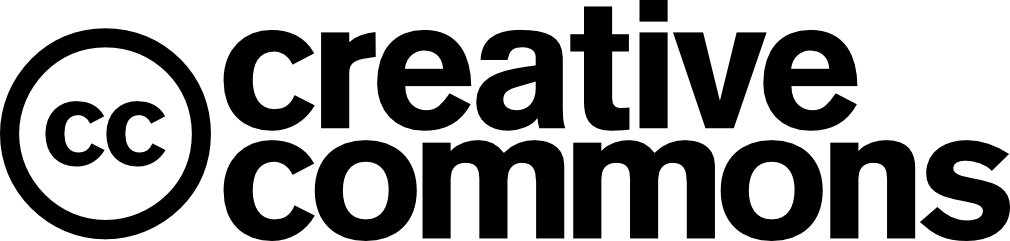 19
[Speaker Notes: Programa FND: E.1]
A abordagem FitSM
20
[Speaker Notes: Programa FND: E.1]
Princípios do GSTI
21
[Speaker Notes: Programa FND: E.1]
Os princípios do GSTI: Ciclo Planear-Executar-Verificar-Agir (PEVA)
Maturidade
Tempo
Abordagem de gestão de qualidade de acordo com W. E. Deming
Princípio chave: melhoria contínua
O ciclo Planear-Executar-Verificar-Agir pode ser aplicado a todo o sistema de gestão de serviços
22
[Speaker Notes: Programa FND: A.5]
Princípios-chave FitSM
23
[Speaker Notes: Programa FND: E.1]
Partes do FitSM
Norma de base
FitSM-0
Visão geral & vocabulário
FitSM-1
Requisitos
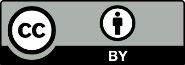 Foco desta formação
FitSM-2
Actividades e implementação dos processos
FitSM-3
Modelo de papéis
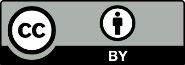 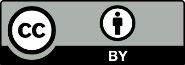 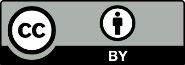 Ajudas à implementação
FitSM-4
Modelos e exemplos
FitSM-5
Guias de implementação
FitSM-6
Esquema de avaliação de maturidade e competência
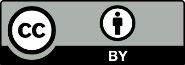 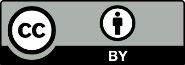 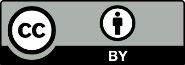 24
[Speaker Notes: Programa FND: E.1]
Modelo de processos FitSM
Gestão do Portefólio de Serviços (GPS)
Gestão de Níveis de Serviço (GNS)
Gestão de Relatórios de Serviço (GRS)
Gestão de Disponibilidade e Continuidade de Serviços (GDCS)
Gestão de Capacidade (GCAP)
Gestão de Segurança da Informação (GSI)
Gestão da Relação com Clientes (GRC)
Gestão da Relação com Fornecedores (GFORN)
Gestão de Incidentes e Pedidos de Serviço (GIPS)
Gestão de Problemas (GP)
Gestão de Configurações (GCONF)
Gestão de Alterações (GALT)
Gestão de Entregas e Implantações (GEI)
25
Gestão da Melhoria Contínua de Serviços (GMCS)
[Speaker Notes: Programa FND: E.1]
Um possível agrupamento dos processos FitSM
Duas áreas temáticas principais:
26
FitSM-0: "Visão geral e vocabulário"
FitSM-0 define 80 termos importantes do contexto de gestão de serviços de TI:
Actividade
Avaliação
Auditoria
Disponibilidade
Disponibilidade de informação
Nível de capacidade
Capacidade
Alteração
Classificação
Fecho
Competência
Confidencialidade da informação
Conformidade
Configuração
Item de configuração (IC)
Base de dados de gestão de configurações (BDGC)
Continuidade
Cliente
Procura
Documento
Eficácia
Eficiência
Alteração de emergência
Escalada
Federação
Membro da Federação
Federador
Melhoria
Incidente
Segurança da informação
Controlo da segurança da informação
Evento de segurança da informação
Incidente de segurança da informação
Integridade da informação
Serviço de TI
Gestão de serviços de TI (GSTI)
Indicador-chave de desempenho (KPI)
Erro conhecido
Alteração importante
Incidente grave
Revisão da gestão
Sistema de gestão
Nível de maturidade
Não conformidade
Acordo de níveis operacionais (ANO)
Objectivo operacional
Política
Revisão pós-implementação (RPI)
Prioridade
Problema
Procedimento
Processo
Registo
Entrega
Estratégia de entrega e implantação
Relatório
Pedido de alteração
Risco
Papel
Serviço
Critérios de aceitação de serviços (CAS)
Catálogo de serviços
Componente de serviço
Acordo de níveis de serviço (ANS)
Ciclo de vida do serviço
Gestão de serviços
Plano de gestão de serviços
Sistema de gestão de serviços (SGS)
Portefólio de serviços
Prestador de serviços
Pedido de serviço
Revisão de serviço
Objectivo de serviço
Fornecedor
Gestão de topo
Acordo de suporte (AS)
Contrato de suporte (CS)
Utilizador
Valor
Solução provisória
27
FitSM-1: "Requisitos".
FitSM-1 define 82 requisitos que devem ser cumpridos por uma organização (ou federação) que oferece serviços de TI aos clientes.
O cumprimento dos 82 requisitos pode ser considerado como uma "prova de eficácia".
Os 82 requisitos estão estruturados da seguinte forma:
17 requisitos gerais (RG)
65 requisitos específicos de processo (RP)
Considerando os 14 processos de gestão de serviços de TI do modelo de processos FitSM
Entre 3 e 6 requisitos por processo
28
Gestão de Serviços de TI - Aspectos Gerais
29
Aspectos gerais: Visão geral
Os aspectos gerais de um sistema de gestão de serviços (SGS) cobrem todos os tópicos que não estão directamente relacionados com um processo de GSTI específico.
Tópicos a serem considerados:
Compromisso e Responsabilidade da Gestão de Topo (CRG)
ver slide 31
Documentação (DOC)
Âmbito e Partes Interessadas da Gestão de Serviços de TI (API)
Planeamento da Gestão de Serviços de TI (PLAN)
Implementação da Gestão de Serviços de TI (EXE)
ver slide 32
Monitorização & Revisão da Gestão de Serviços de TI (VER)
Melhoria Contínua da Gestão de Serviços de TI (AGIR)
30
GSTI - Aspectos gerais: Gestão de topo
Compromisso e responsabilidade da gestão de topo :
Atribuir uma pessoa para ser responsável pelo SGS global
Definir e comunicar objectivos
Definir uma política geral de gestão de serviços
Realizar revisões de gestão

Documentação:
Documentação na medida do necessário para apoiar um planeamento eficaz, incluindo:
Política geral de gestão de serviços
Plano de gestão de serviços e planos relacionados (ver RG4)
Definições de todos os processos de gestão de serviços (ver RP1-RP14)
Controlo da documentação, tratando-a conforme aplicável:
Criação e aprovação
Comunicação e distribuição
Revisão
Controlo de versões e alterações
31
[Speaker Notes: Programa FND: A.4]
PEVA aplicado ao SGS: Conceitos-chave
Planeamento da gestão de serviços de TI:
Definir o âmbito do SGS
Definir o calendário de implementação dos processos de gestão de serviços (plano de gestão de serviços)

Implementação da gestão de serviços de TI:
Implementar processos conforme planeado
Suportar e fazer cumprir a aplicação prática de processos definidos

Monitorização e revisão da gestão dos serviços de TI:
Monitorizar indicadores-chave de desempenho (KPIs) para avaliar a eficácia e eficiência
Efectuar avaliações e/ou auditorias (internas) para determinar o nível de conformidade
Avaliar a maturidade organizacional

Melhoria continua da gestão dos serviços de TI:
Identificar não conformidades e desvios em relação aos objectivos 
Tomar medidas  Gerir melhorias através do processo GMCS (ver RP14)
32
[Speaker Notes: Programa FND: A.5]
Aspectos gerais: Resumo
As coisas mais importantes a recordar:
O compromisso da gestão é vital para o sucesso da gestão dos serviços de TI
	  Compromisso sério = mandato, recursos, comunicação!
É necessário um certo nível de documentação para que os processos sejam eficazes
	  Escreva apenas documentos que alguém vai ler!
Incorporar os princípios de melhoria contínua no SGS, alavancando a abordagem PEVA
33
[Speaker Notes: Programa FND: A.4, A.5]
Gestão de Serviços de TI - Processos
34
Gestão do Portefólio de Serviços (GPS)
Objectivo
Manter o portefólio de serviços e gerir os serviços ao longo do seu ciclo de vida
35
[Speaker Notes: Programa FND: B.1]
GPS: Termos importantes
36
[Speaker Notes: Programa FND: B.1]
GPS: Requisitos de acordo com FitSM-1
37
[Speaker Notes: Programa FND: B.1]
GPS: Conceitos-chave
O portefólio de serviços lista e define os serviços que um prestador de serviços oferece ou planeia oferecer no futuro.
O portefólio de serviços é uma "ferramenta interna" para o prestador de serviços.
Cada serviço do portefólio de serviços segue um ciclo de vida que consiste em diferentes fases.
A transição entre as fases do ciclo de vida do serviço requer coordenação.
38
[Speaker Notes: Programa FND: B.1]
Gestão de Níveis de Serviço (GNS)
Objectivo
Manter catálogos de serviços, e definir e avaliar acordos sobre qualidade de serviço com clientes e fornecedores
39
[Speaker Notes: Programa FND: B.2]
GNS: Termos importantes
40
[Speaker Notes: Programa FND: B.2]
GNS: Termos importantes
41
[Speaker Notes: Programa FND: B.2]
GNS: Requisitos de acordo com FitSM-1
42
[Speaker Notes: Programa FND: B.2]
GNS: Conceitos-chave - Catálogo(s) de serviço(s)
Enquanto o portefólio de serviços é uma "ferramenta interna" para o prestador de serviços, o(s) catálogo(s) de serviços está(ão) voltado(s) para o cliente.
O portefólio de serviços é a base para qualquer catálogo de serviços.
Catálogo(s) de serviço(s)
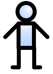 Portefólio de serviços
base
para
Cliente
43
[Speaker Notes: Programa FND: B.2]
Componentes de serviço
Acordos de suporte (ASs)
Acordos de níveis operacionais (ANOs)
GNS: Conceitos-chave - Tipos de acordos de serviço e suas relações
Cliente
Acordos de níveis de serviço (ANSs)
Serviço C
Serviço B
Serviço A
Prestador de serviços (de TI)
Grupos internos ou membros da federação
Fornecedores
44
[Speaker Notes: Programa FND: B.2]
GNS: Conceitos-chave - Resumo
Produzir um catálogo de serviços para os clientes e acordar ANSs com os clientes.
Acordar ANOs e ASs com grupos internos de suporte e fornecedores para garantir que os objectivos de serviço em ANSs possam ser atingidos.
Avaliar o desempenho do serviço com base em ANSs.
Os ANSs fornecem informações (por exemplo, objectivos de serviço) vitais como base para a execução de muitos outros processos.
45
[Speaker Notes: Programa FND: B.2, D.1]
Gestão de Relatórios de Serviço (GRS)
Objectivo
Especificar relatórios sobre serviços e processos e assegurar a sua produção e entrega
46
[Speaker Notes: Programa FND: B.3]
GRS: Requisitos de acordo com FitSM-1
47
GRS: Termos importantes
48
[Speaker Notes: Programa FND: B.3]
GRS: Conceitos-chave
Os relatórios são importantes para apoiar a tomada de decisões.
Os relatórios podem ser úteis para demonstrar o nível de qualidade do serviço que foi alcançado.
Especificar e acordar os relatórios e a sua finalidade, audiência, frequência, conteúdo, formato e método de entrega com as partes  interessadas/destinatários do relatório.
Os relatórios acordados com os clientes são frequentemente estabelecidos em acordos de níveis de serviço (ANSs)
49
[Speaker Notes: Programa FND: B.3]
Gestão de Disponibilidade e Continuidade de Serviços (GDCS)
Objectivo
Assegurar disponibilidade e continuidade de serviço suficientes para cumprir os objectivos dos serviços
50
[Speaker Notes: Programa FND: B.4]
GDCS: Porquê disponibilidade e continuidade?
Continuidade

Objectivo: Protecção suficiente contra catástrofes para assegurar o funcionamento contínuo dos serviços-chave em todas as circunstâncias 

Protecção contra: inactividade/indisponibilidade através de falhas "excepcionais", catástrofes e crises 

Entrada: ANS, avaliação de risco

Produção: Planos
Disponibilidade

Objectivo: O serviço está disponível com frequência suficiente para satisfazer as necessidades do cliente  operação contínua

Protecção contra: tempo de inactividade/indisponibilidade devido a falhas e problemas "normais”

Entrada: ANS

Produção: Planos
51
[Speaker Notes: Programa FND: B.4]
GDCS: Termos importantes
Horas de serviço acordadas - tempo de inactividade
Disponibilidade [%] =
x  100
Horas de serviço acordadas
52
[Speaker Notes: Programa FND: B.4]
GDCS: Requisitos de acordo com FitSM-1
53
GDCS: Conceitos-chave
Identificar os requisitos de disponibilidade e continuidade de serviço (por exemplo, a partir de ANSs)
Identificar os riscos de disponibilidade e continuidade e planear a redução da sua probabilidade e impacto
Produzir planos de disponibilidade e continuidade de serviços
Monitorizar a disponibilidade de serviços
54
[Speaker Notes: Programa FND: B.4]
Gestão de Capacidade (GCAP)
Objectivo
Assegurar capacidade e desempenho de serviço suficientes para cumprir os objectivos dos serviços
55
[Speaker Notes: Programa FND: B.5]
GCAP: Requisitos de acordo com FitSM-1
56
GCAP: Termos importantes
57
[Speaker Notes: Programa FND: B.5]
GCAP: Conceitos-chave
O desempenho do serviço depende de capacidade suficiente.
Planear os recursos necessários para cumprir os requisitos de desempenho (de ANSs) e produzir um plano de capacidade.
Principal resultado deste processo:



Monitorizar a utilização dos principais recursos e avaliar o desempenho dos serviços.
Conteúdo típico:
Objectivos de capacidade e de desempenho acordados / requeridos
Aumentos de capacidade, reduções de capacidade e reatribuições de recursos planeados
Requisitos para o controlo da capacidade e respectivos limiares
Plano(s) de capacidade
58
[Speaker Notes: Programa FND: B.5]
Gestão de Segurança da Informação (GSI)
Objectivo
Preservar a confidencialidade, integridade e disponibilidade da informação relacionada com a gestão e a entrega de serviços
59
[Speaker Notes: Programa FND: B.6]
GSI: O que é a segurança da informação?
Aspectos chave da segurança da informação:
Confidencialidade
Integridade
Disponibilidade de informação
60
[Speaker Notes: Programa FND: B.6]
GSI: Confidencialidade, integridade e disponibilidade
Integridade: Proteger a informação contra modificações não autorizadas
Confidencialidade: Proteger a informação contra a divulgação não autorizada
Disponibilidade de informação: Proteger a informação contra perdas
10110100
01011001
10101100
11001011
10110100
01011001
10101100
11001011
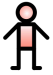 10110100
01011001
10101100
11001011
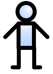 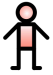 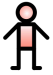 10110100
10100100
01000110
11001011
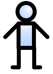 Alice
Alice
Bob
Alice
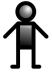 Bob
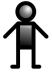 Chuck
Chuck
61
[Speaker Notes: Programa FND: B.6]
GSI: Requisitos de acordo com FitSM-1
62
GSI: conceitos-chave
Resultados mais importantes deste processo:
Políticas de segurança da informação
Política global de segurança da informação
Políticas de segurança específicas, incluindo política de palavras-passe, política de dispositivos móveis, política de controlo de acesso, política de eliminação de suportes, ...
Avaliação dos riscos de segurança da informação
Controlos de segurança da informação documentados
Principais objectivos e actividades:
Preservar a confidencialidade, integridade e acessibilidade dos activos de informação.
Identificar e tratar os riscos de segurança da informação.
Produzir e aplicar políticas de segurança da informação.
63
[Speaker Notes: Programa FND: B.6]
Gestão da Relação com Clientes (GRC)
Objectivo
Estabelecer e manter boas relações com os clientes que recebem serviços
64
[Speaker Notes: Programa FND: B.7]
GRC: Termos importantes
65
[Speaker Notes: Programa FND: B.7]
GRC: Requisitos de acordo com FitSM-1
66
GRC: Conceitos-chave
Manter informação sobre os clientes (de serviços de TI)
Comunicar eficazmente com os clientes
Realizar revisões de serviço e tratar de reclamações
Compreender e gerir a satisfação do cliente
67
[Speaker Notes: Programa FND: B.7]
Gestão da Relação com Fornecedores (GFORN)
Objectivo
Estabelecer e manter relações saudáveis com fornecedores internos e externos e monitorizar o seu desempenho
68
[Speaker Notes: Programa FND: B.8]
GFORN: Termos importantes
69
[Speaker Notes: Programa FND: B.8]
GFORN: Requisitos de acordo com FitSM-1
70
GFORN: Conceitos-chave
Manter as informação sobre fornecedores
Comunicar eficazmente com os fornecedores
Monitorizar o desempenho dos fornecedores
71
[Speaker Notes: Programa FND: B.8]
Gestão de Incidentes e Pedidos de Serviços (GIPS)
Objectivo
Restabelecer a operação de serviço acordada após a ocorrência de um incidente e responder aos pedidos de serviço do utilizador
72
[Speaker Notes: Programa FND: C.1]
GIPS: Termos importantes
73
[Speaker Notes: Programa FND: C.1
(Nota: no FitSM-0 a definição de pedido de serviço não inclui „pré-aprovada“)]
GIPS: Requisitos de acordo com FitSM-1
74
[Speaker Notes: Programa FND: C.1]
Fechar
Resolver / Satisfazer
Analisar / Avaliar
Prioritizar
Escalar
Registar
Classificar
GIPS: Conceitos-chave - Exemplo de fluxo de trabalho
Notificação de incidentes / Pedido de serviço
Sim
Escalada
necessária?
Não
75
[Speaker Notes: Programa FND: C.1]
A capacidade do disco rígido do meu computador portátil é insuficiente!
GIPS: Conceitos-chave - Pedido de serviço ou incidente?
?
O recurso a que estou a tentar aceder não responde!
?
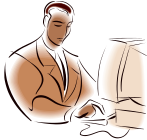 A minha transacção demora muito tempo a ser concluída!
?
?
Esqueci-me a minha palavra-chave da Wiki!
Não consigo aceder aos meus e-mails!
?
76
[Speaker Notes: Programa FND: C.1]
GIPS: Conceitos-chave - Resumo
Compreender a diferença entre incidentes (por exemplo, degradação do serviço, incumprimento dos objectivos de serviço) e pedidos de serviço (redefinição de palavra-passe, pedido de acesso ou apoio)
Seguir um fluxo de trabalho bem compreendido no tratamento de incidentes e pedidos de serviço
Garantir que os incidentes graves recebem a atenção apropriada
77
[Speaker Notes: Programa FND: C.1]
Gestão de Problemas (GP)
Objectivo
Identificar e investigar problemas a fim de reduzir o seu impacto ou evitar que estes causem novos incidentes
78
[Speaker Notes: Programa FND: C.2]
GP: Termos importantes
79
[Speaker Notes: Programa FND: C.2]
Pedido
de alteração
Incidentes
Problema
Problema
Investigar a causa raiz
Iniciar a resolução
Identificar o problema
GP: Termos importantes - visualização
Para GALT
Erro conhecido
Padrão identificado de incidentes recorrentes
Do GIPS
Identificar solução provisória
80
[Speaker Notes: Programa FND: C.2]
GP: Requisitos de acordo com FitSM-1
81
[Speaker Notes: Programa FND: C.2]
GP: Conceitos-chave - Dos incidentes aos problemas e às resoluções
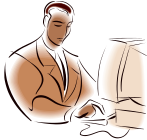 82
[Speaker Notes: Programa FND: C.2]
GP: Conceitos-chave - Resumo
Compreender a diferença entre incidentes e problemas e como os problemas são identificados com base em padrões e tendências na ocorrência de incidentes
Compreender as diferentes formas de lidar com os problemas:
Solução provisória  Erro conhecido
Resolução / eliminação do problema  Alteração
Fornecer informações sobre erros conhecidos e soluções provisórias às equipas envolvidas em GIPS
83
[Speaker Notes: Programa FND: C.2]
Gestão de Configurações (GCONF)
Objectivo
Fornecer e manter um modelo lógico de itens de configuração em suporte de outras actividades de gestão de serviços
84
[Speaker Notes: Programa FND: C.3]
GCONF: Termos importantes
85
[Speaker Notes: Programa FND: C.3]
GCONF: Requisitos de acordo com FitSM-1
86
GCONF: Conceitos-chave
A Gestão de Configurações não consiste em configurar recursos
A Gestão de Configurações consiste em compreender (e documentar) os IC, os seus atributos e relações
Seleccione o nível de detalhe adequado para a sua BDGC:
Muito pouco detalhe = controlo insuficiente
Demasiados detalhes = burocracia excessiva
O resultado mais importante deste processo:


O BDGC é uma fonte de informação fundamental para as equipas envolvidas em muitos outros processos de GSTI.
BDGC lógica:
Informação sobre os IC, os seus atributos e relações
Com base em informações de várias fontes (bases de dados físicos, inventários de activos)
BDGC
87
[Speaker Notes: Programa FND: C.3, D2]
GCONF: Conceitos-chave - Serviços, componentes de serviços e IC
Serviços
Componentes de serviço
Serviço 2
Serviço 1
Itens de configuração
SC 5
SC 4
SC 3
SC 2
SC 1
IC
(hardware, software, infra-estruturas de comunicação, ...)
88
[Speaker Notes: Programa FND: C.3]
Gestão de Alterações (GALT)
Objectivo
Planear, aprovar e rever alterações de forma controlada para evitar impacto adverso nos serviços
89
[Speaker Notes: Programa FND: C.4]
GALT: Termos importantes
90
[Speaker Notes: Programa FND: C.4
(Nota: FitSM-0 tem uma definição distinta de alteração)]
GALT: Requisitos de acordo com FitSM-1
91
[Speaker Notes: Programa FND: C.4]
GALT: Conceitos-chave
As alterações aos IC precisam de ser reflectidas na BDGC (interface com o GCONF).
Tipos comuns de alterações:
Alteração menor (esforço e impacto baixo / médio)
Algumas alterações menores podem ser definidas como pré-aprovadas (frequentemente referidas como "alterações standard")
Alteração importante (esforço e impacto significativos)
Alteração de emergência (muito alta prioridade / urgência)
No caso das alterações que requerem aprovação, definir as autoridades responsáveis e os mecanismos de aprovação, tais como um comité consultivo de alterações (CCA).
Muitos outros processos de GSTI criam RFCs como resultado do processo (e, portanto, accionam o fluxo de trabalho GALT).
92
[Speaker Notes: Programa FND: C.4, D.2]
Alteração
recusada
Rever
Avaliar e Aprovar
Implementar
Classificar
Gestão de
Entregas e Implantações
Aprovado?
Registar
GALT: Conceitos-chave – Exemplo de fluxo de trabalho
RFC
Filtro
Não
Sim
93
[Speaker Notes: Programa FND: C.4]
Gestão de Entregas e Implantações (GEI)
Objectivo
Agrupar as alterações em tipos de entregas apropriados e implantá-las eficazmente
94
[Speaker Notes: Programa FND: C.5]
GEI: Termos importantes
95
[Speaker Notes: Programa FND: C.5]
GEI: Requisitos de acordo com FitSM-1
96
GEI: Conceitos-chave - Estratégias de entrega e implementação
Na prática, os prestadores de serviços podem aplicar abordagens diferentes para a entrega e implantação. Por exemplo:
Ciclos de entrega fixos tradicionais - onde as entregas menores e importantes são planeadas de acordo com um calendário a longo prazo, com entregas de emergência a serem implantadas entre ciclos de entrega, conforme necessário.
Integração contínua - uma prática DevOps onde as alterações ao código-fonte do software são regularmente integradas num repositório central, seguindo-se a execução de compilações e testes automatizados.
97
[Speaker Notes: Programa FND: C.4, D.2]
Preparação da implantação
Revisão do estado de preparação
Planeamento da implantação
Alteração Aprovada
Alteração Aprovada
Alteração Aprovada
Avaliar e Aprovar
Classificar
Rever
Planeamento da entrega
Construção da entrega
Implantação / entrega
Testes de aceitação
Registar
GEI: Conceitos-chave – Exemplo de fluxo de trabalho
Gestão de Alterações
Gestão de Entregas e Implantações
Registo de entrega
98
[Speaker Notes: Programa FND: C.5]
Gestão da Melhoria Contínua de Serviços (GMCS)
Objectivo
Identificar, prioritizar, planear, implementar e rever melhorias nos serviços e na gestão de serviços
99
[Speaker Notes: Programa FND: C.6
(Note: FitSM-0 - Planear, implementar e rever melhorias nos serviços e processos)]
GMCS: Termos importantes
100
[Speaker Notes: Programa FND: C.6]
GMCS: Requisitos de acordo com FitSM-1
101
GMCS: Conceitos-chave
Sujeito a uma melhoria contínua:
Serviços (incluindo componentes de serviços subjacentes)
O SGS, incluindo todos os processos de GSTI
Fontes típicas de melhorias: Relatórios de KPI, revisões de serviços, auditorias internas, revisões de gestão, sugestões/feedback internos
Assegurar que as melhorias são levadas a sério, tratadas e acompanhadas.
Ao criar uma cultura de melhoria contínua, o processo GMCS é uma extensão dos requisitos gerais de melhoria contínua da gestão de serviços de TI (GR7: AGIR).
102
[Speaker Notes: Programa FND: C.6]
Benefícios, Riscos e Desafios da Implementação da Gestão de Serviços de TI
103
GSTI: Benefícios e riscos na prática
Benefícios típicos (excerto):
Compreender a estrutura da organização (federação)
Orientação para o cliente, alinhamento entre as TI e os seus clientes
Repetibilidade dos resultados desejados
Maior eficácia e eficiência
Reduzir a fragmentação/silos da organização 
Facilitar/captar a inovação
Melhoria da reputação

Riscos potenciais (excerto):
Os processos e procedimentos podem tornar-se demasiado burocráticos, mais papelada
Menor eficácia e eficiência, se ...
As equipas não têm conhecimento dos processos e medidas
A gestão de topo não assume um compromisso claro e não toma as medidas necessárias
As equipas não aceitam o sistema
Os processos são contornados
104
[Speaker Notes: Programa FND: A.2]
Prestação de serviços de TI federados
Exemplos de prestação de serviços de TI federados:
Numa grande empresa/sociedade comercial com várias unidades/divisões de negócio : Vários fornecedores de serviços precisam de cooperar para fornecer um serviço coerente de armazenamento de dados para toda a empresa.
Na administração pública: Diferentes agências governamentais e organismos nacionais operam em conjunto um serviço de dados de saúde pública.
Numa rede de organizações de investigação académica (por exemplo, uma colaboração na investigação científica): Vários departamentos de TI / centros de dados fornecem recursos para um serviço de computação em muito grande escala utilizado por muitos investigadores.
105
[Speaker Notes: Programa FND: A.6]
Prestação de serviços de TI federados: Comparação com a prestação de serviços de TI não federados
106
[Speaker Notes: Programa FND: A.6]
Normas e Referenciais Relacionados
107
ITIL, ISO/IEC 20000 e ISO/IEC 27000
ITIL
ISO/IEC 20000
ISO/IEC 27000
108
[Speaker Notes: Programa FND: E.2]